Polarization
Same photo with vertical and horizontal polarizer
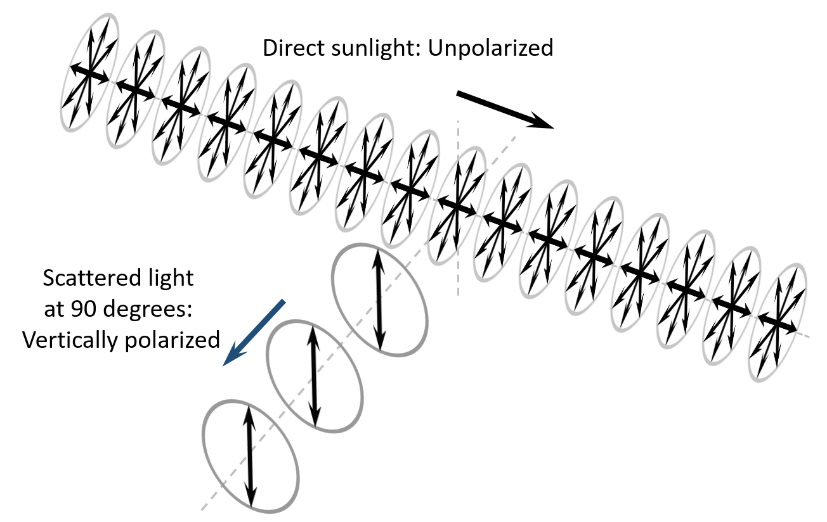 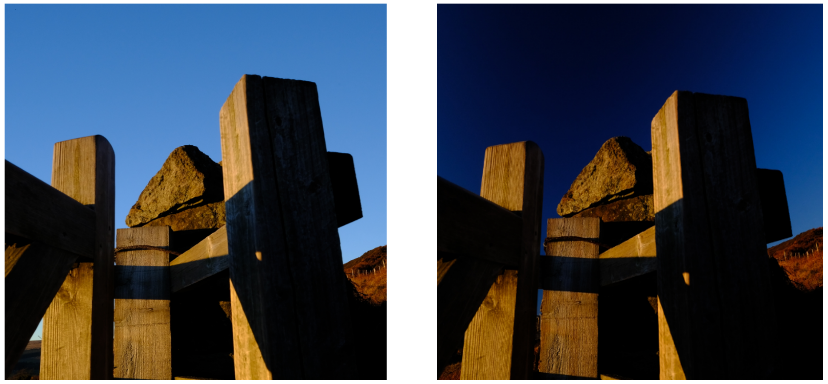 OPTICS f2f p. 51
Polarization: Linear and Circular
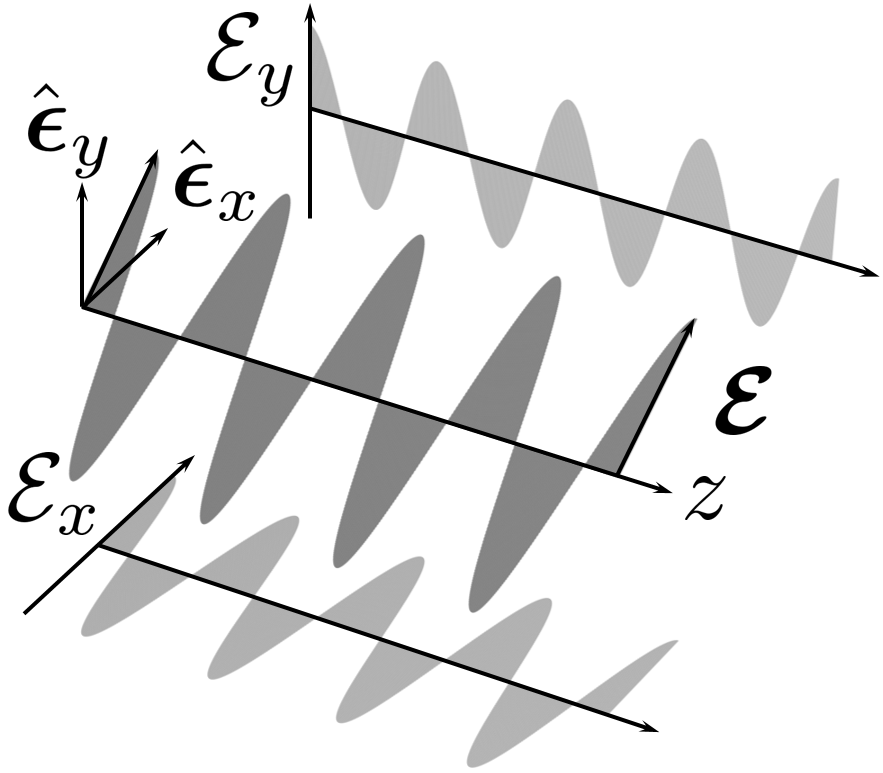 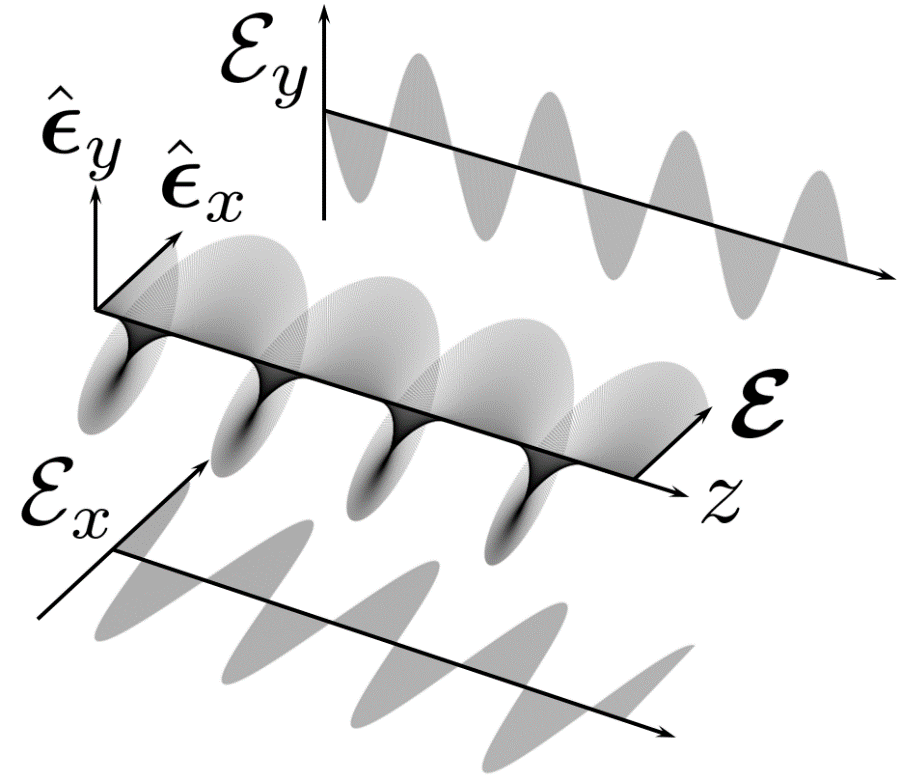 OPTICS f2f p. 53
Polarization: Linear (space and time)
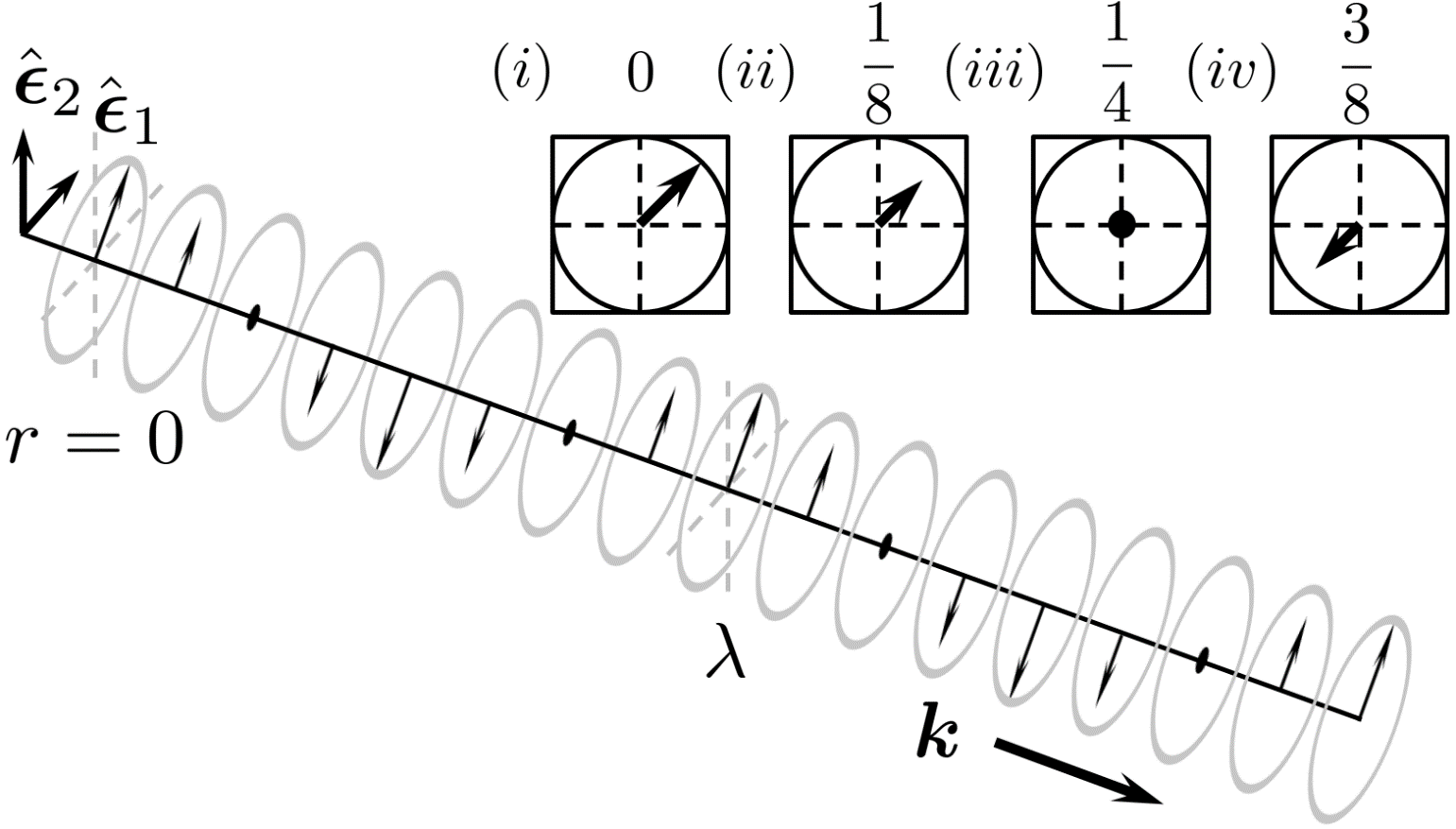 OPTICS f2f p. 53
Polarization: Circular (space and time)
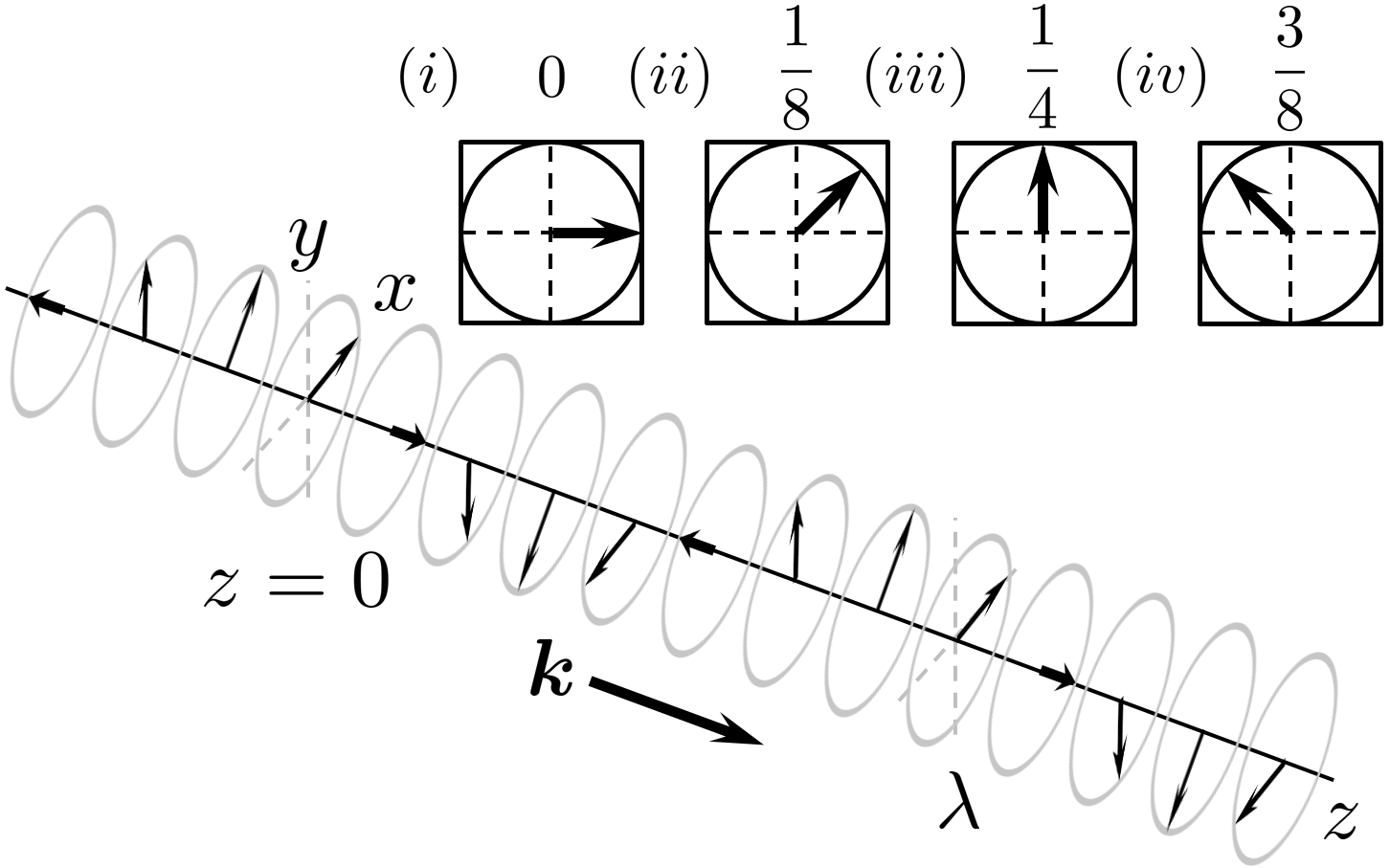 OPTICS f2f p. 54
Polarization: Circular (space and time)
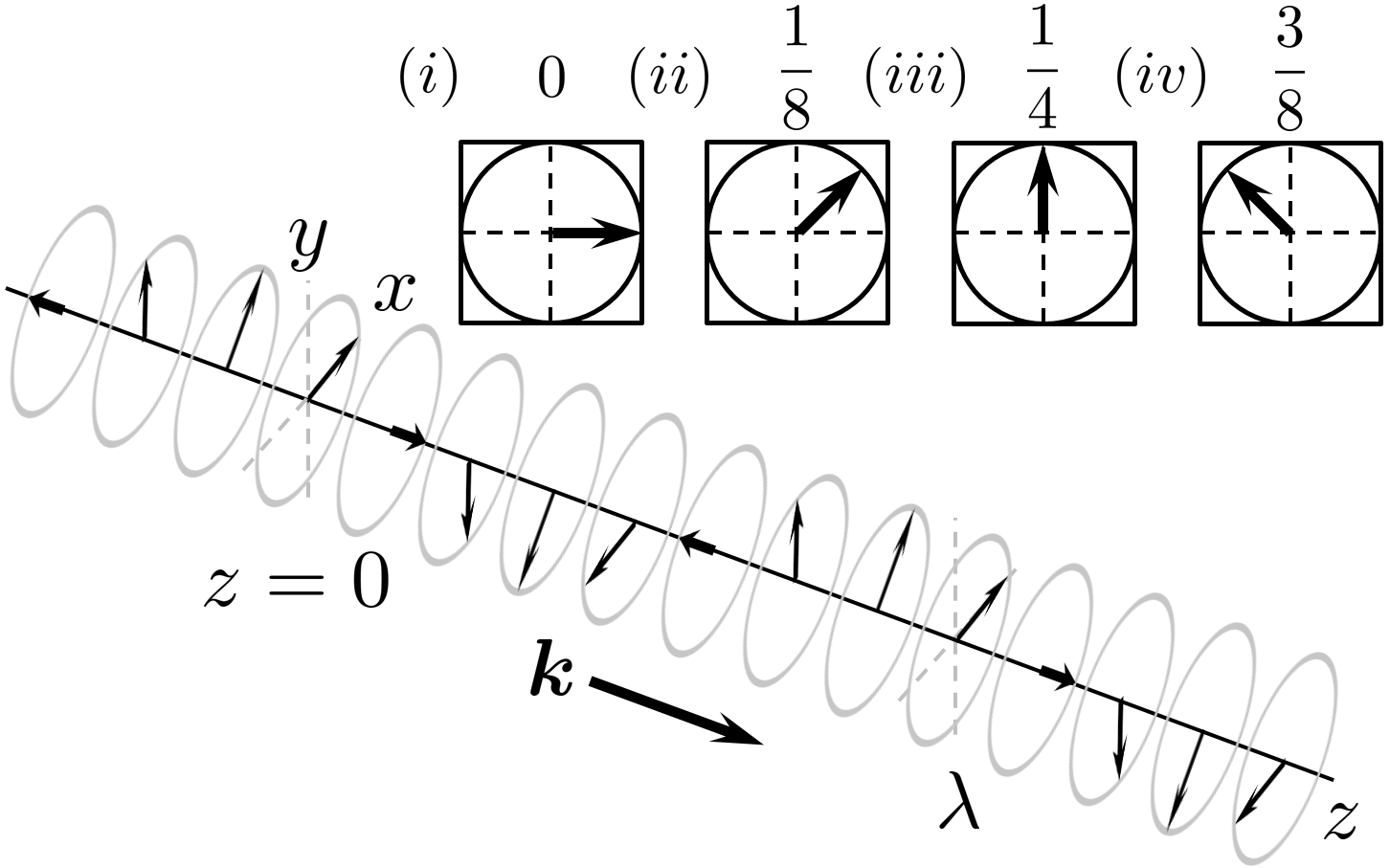 OPTICS f2f p. 54
Polarization: Circular basis
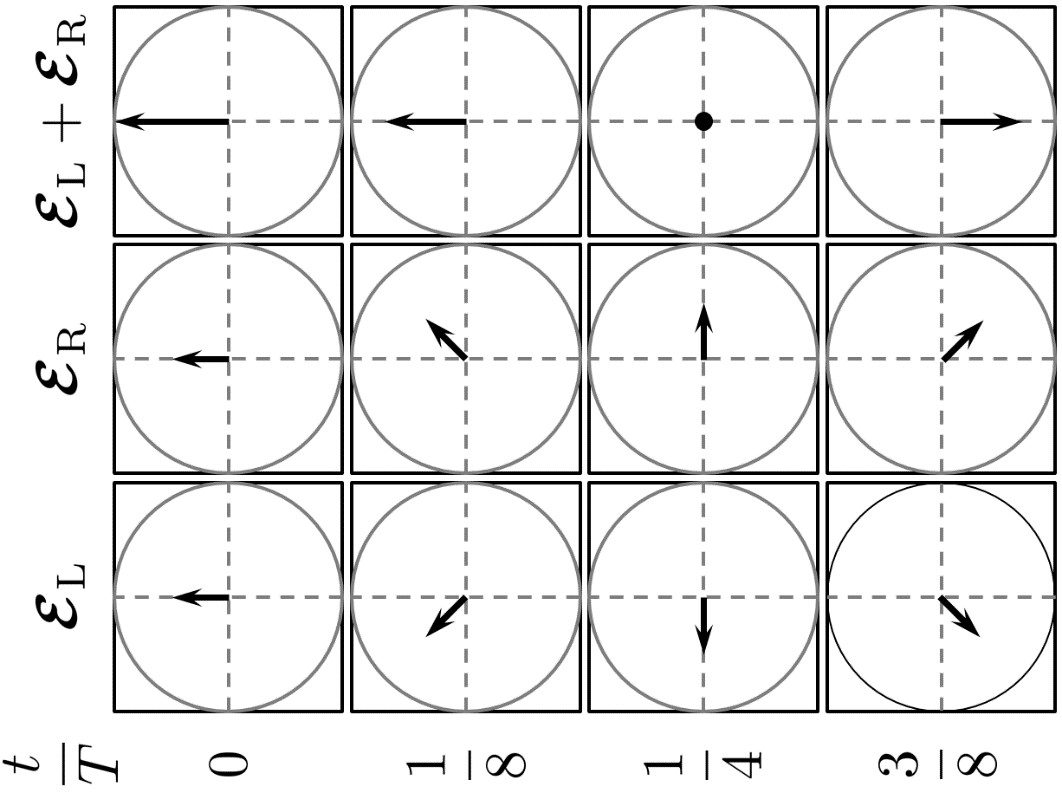 OPTICS f2f p. 56
Photons
Polarization: Poincare
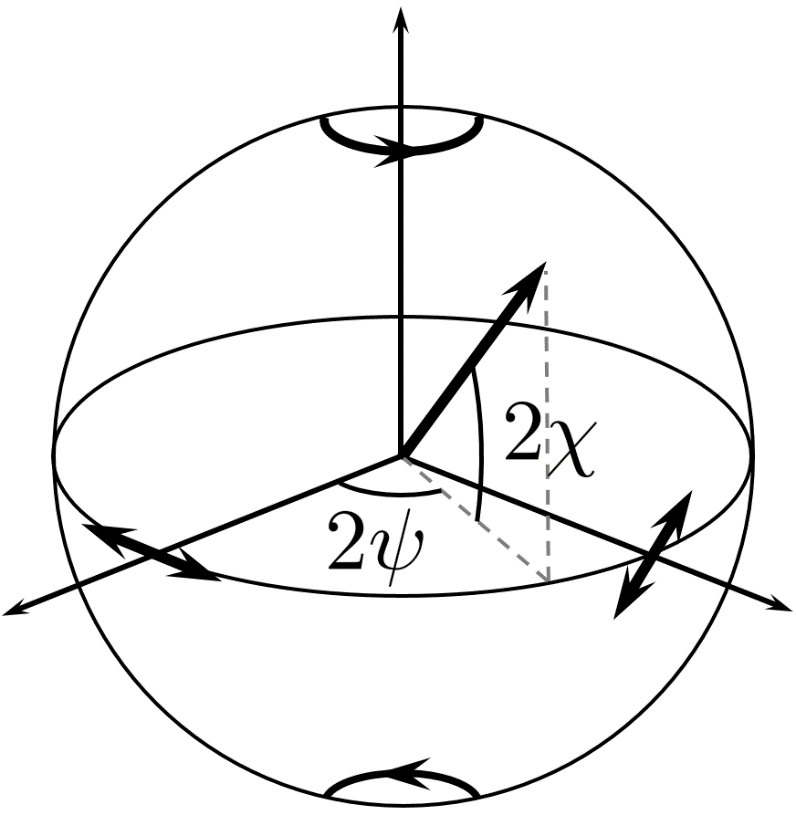 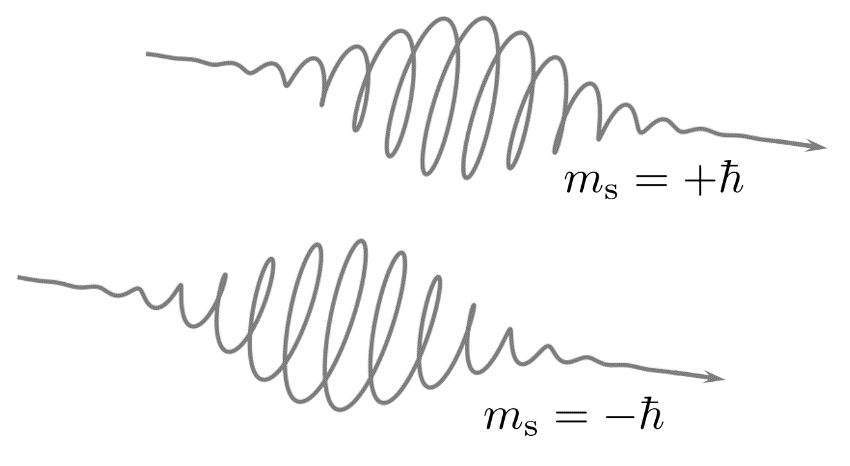 OPTICS f2f p. 56
Polarizers
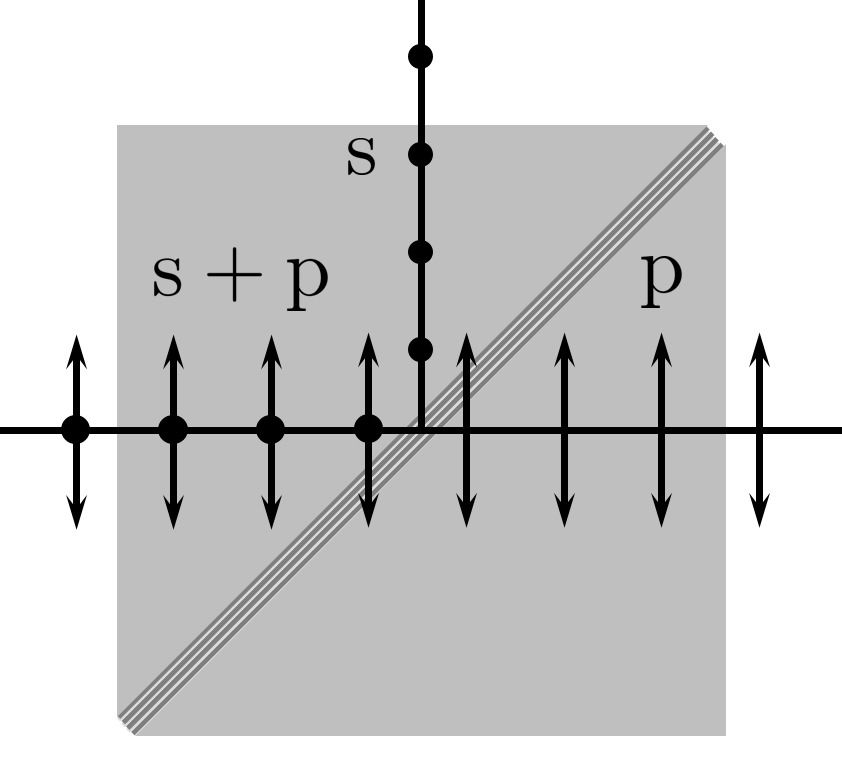 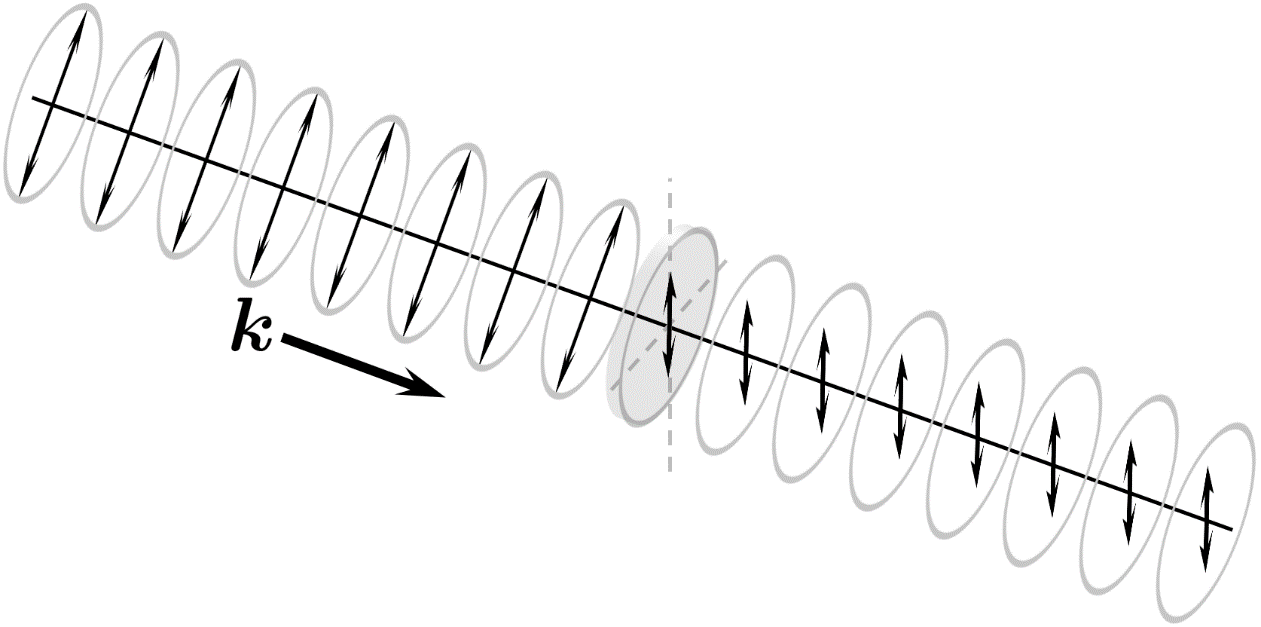 OPTICS f2f p. 58
Linear birefringence
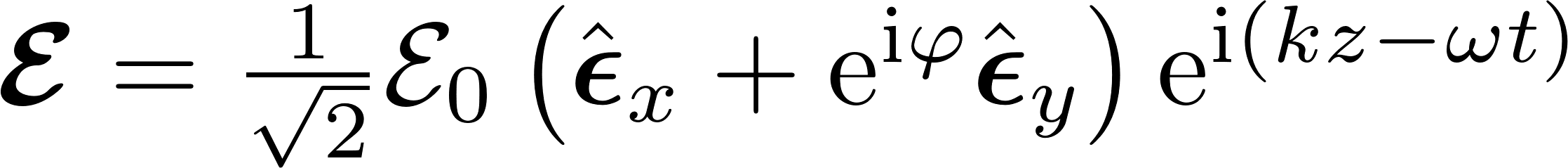 Waveplates
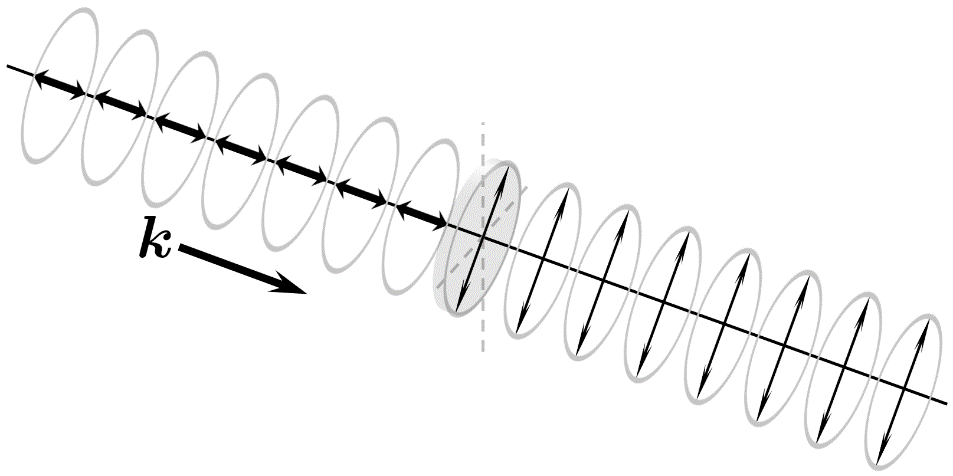 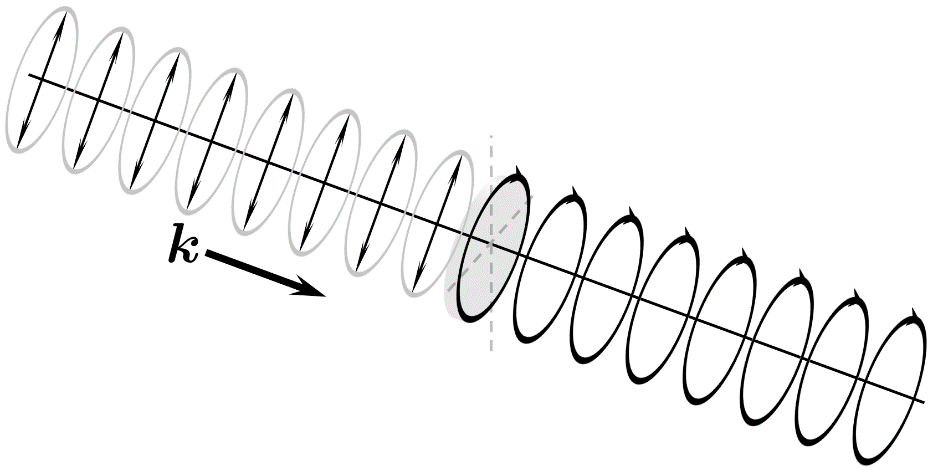 OPTICS f2f p. 59
Circular birefringence
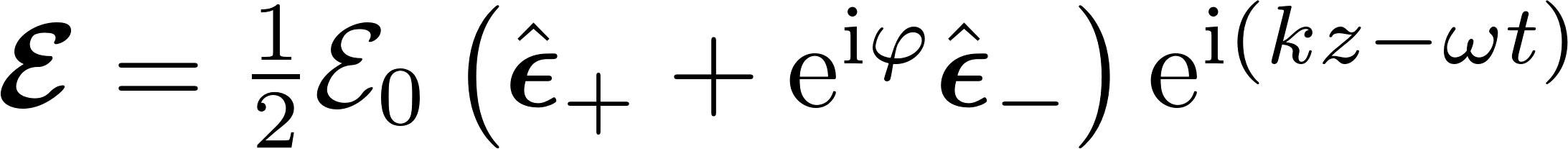 Effect of a phase shift
Circular basis
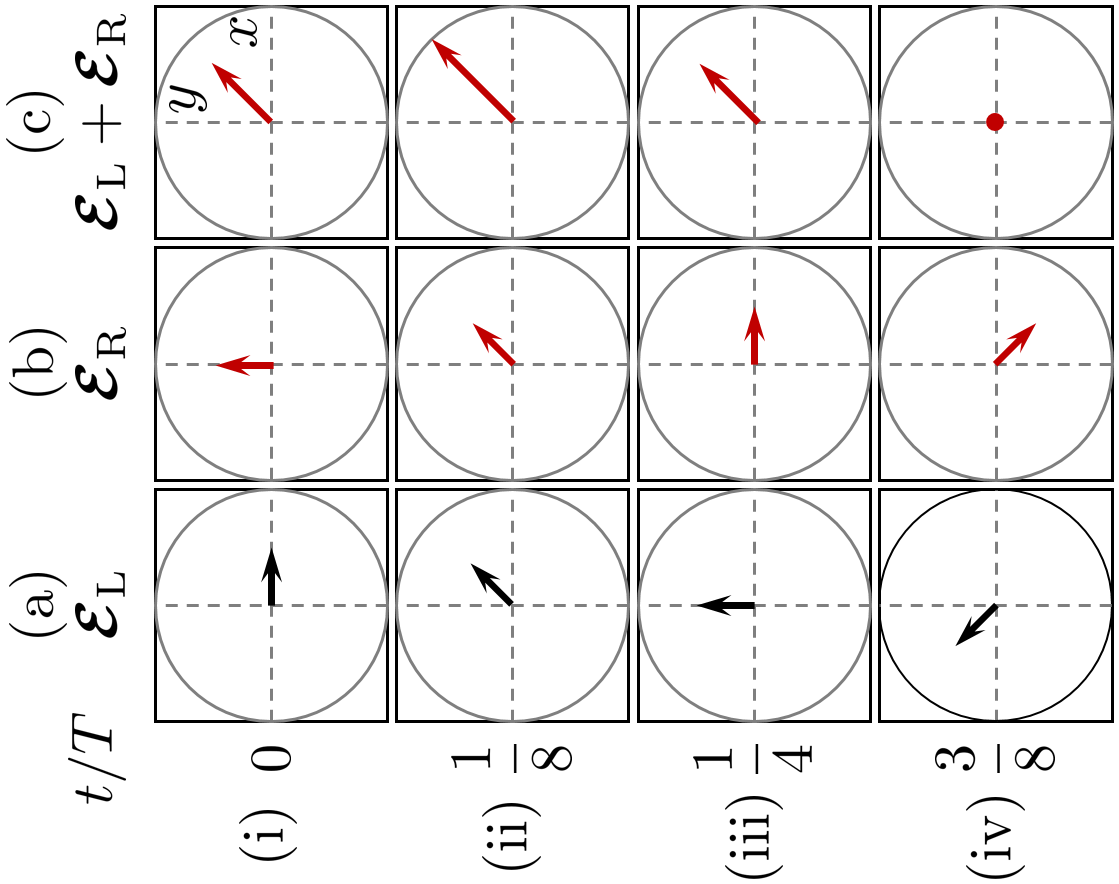 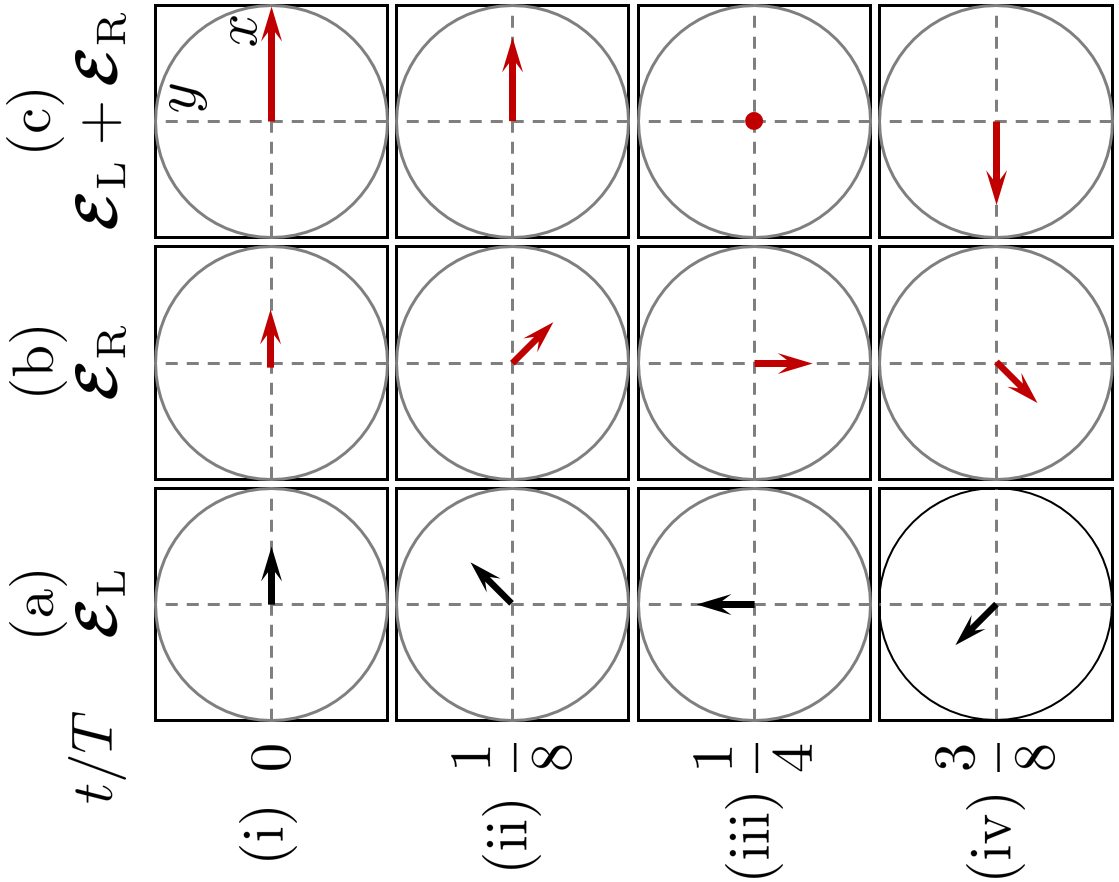 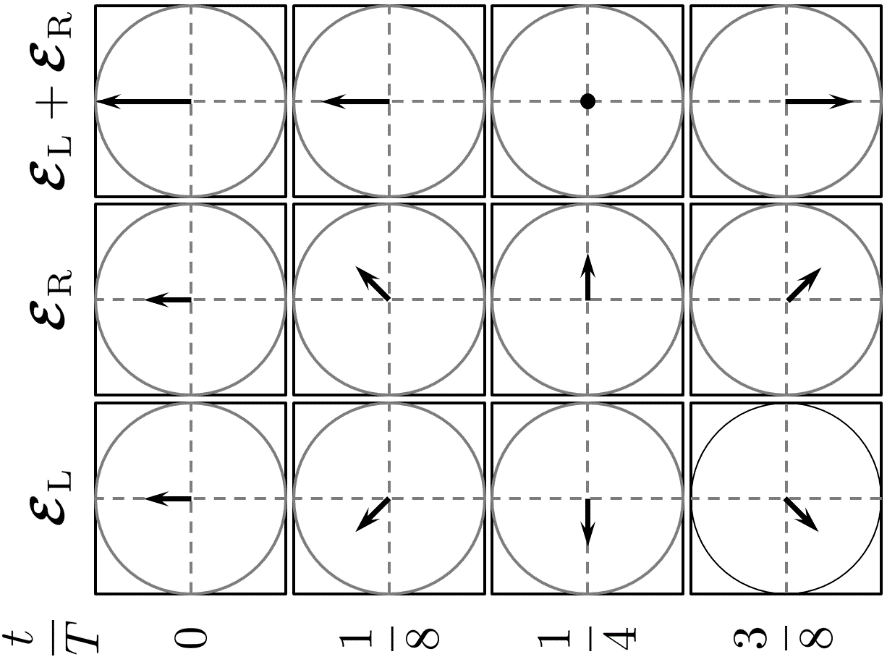 OPTICS f2f p. 61
Optical rotation
OPTICS f2f p. 62
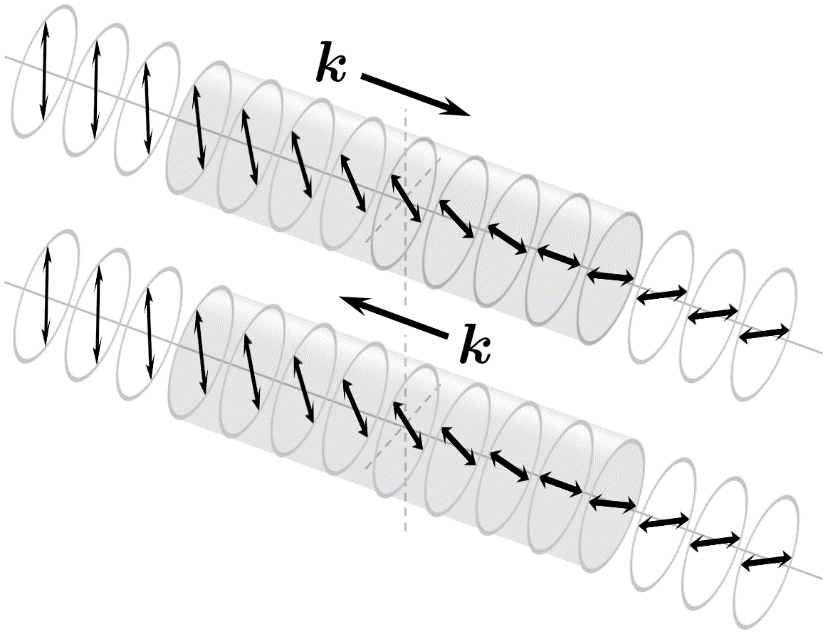 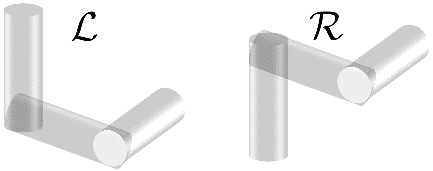 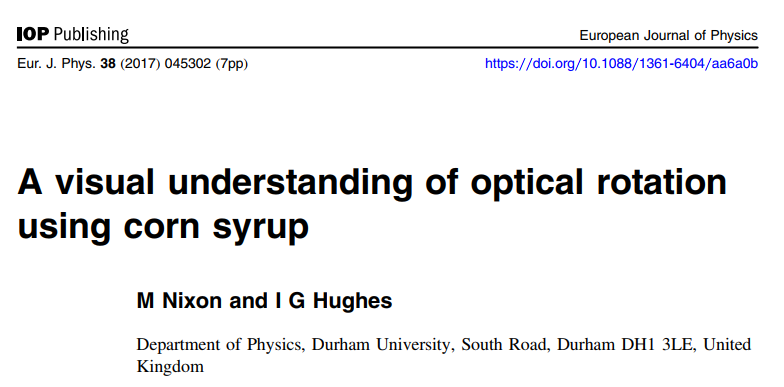 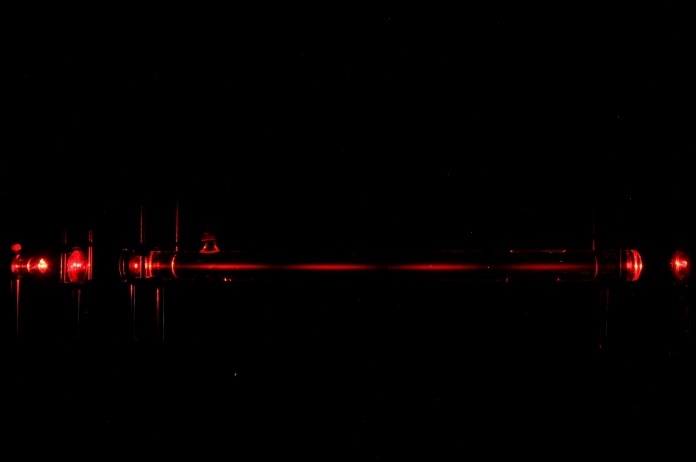 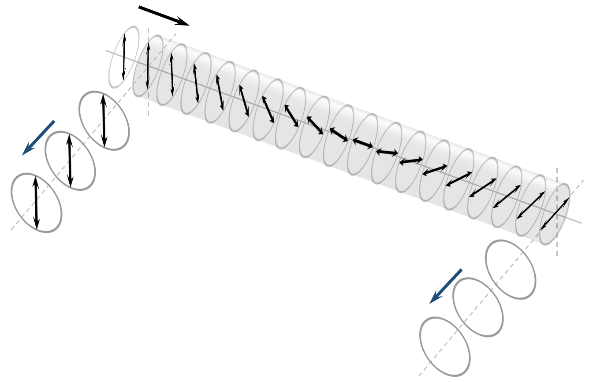 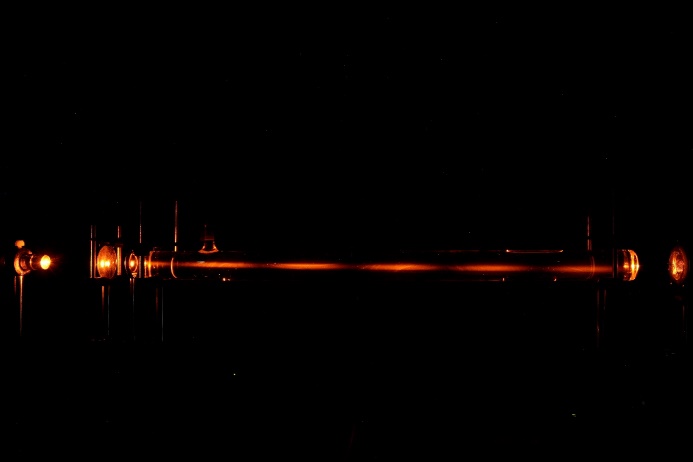 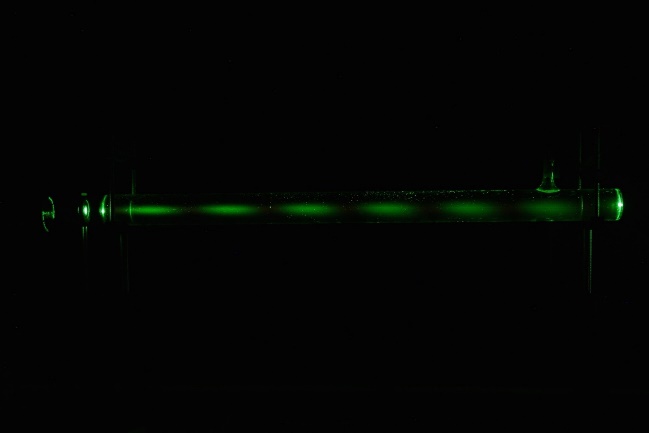 See also https://piphase.wordpress.com/2019/01/13/the-sugar-experiment/
Optical rotation: side view with polarizers
Horizontal: Only Fluorescence
Vertical: Scatter + Fluorescence
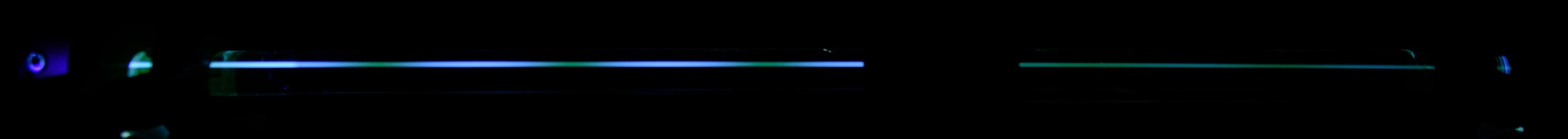 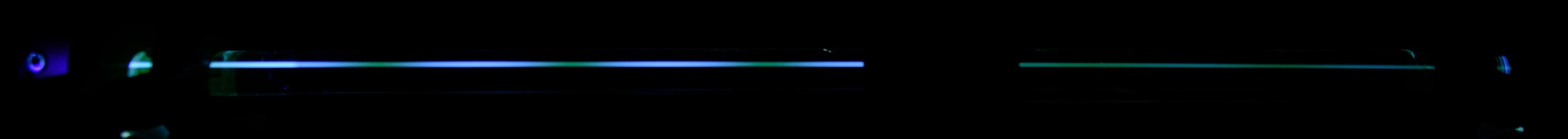 See also https://piphase.wordpress.com/2019/01/13/the-sugar-experiment/
Faraday
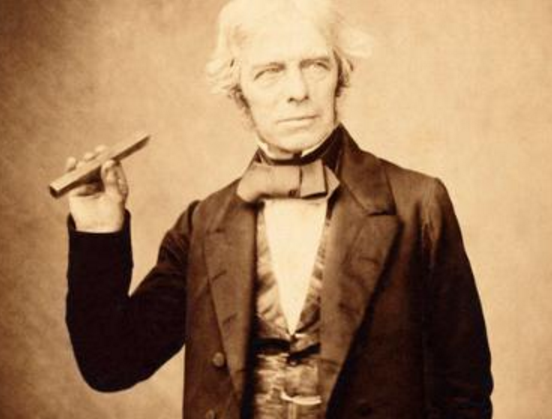 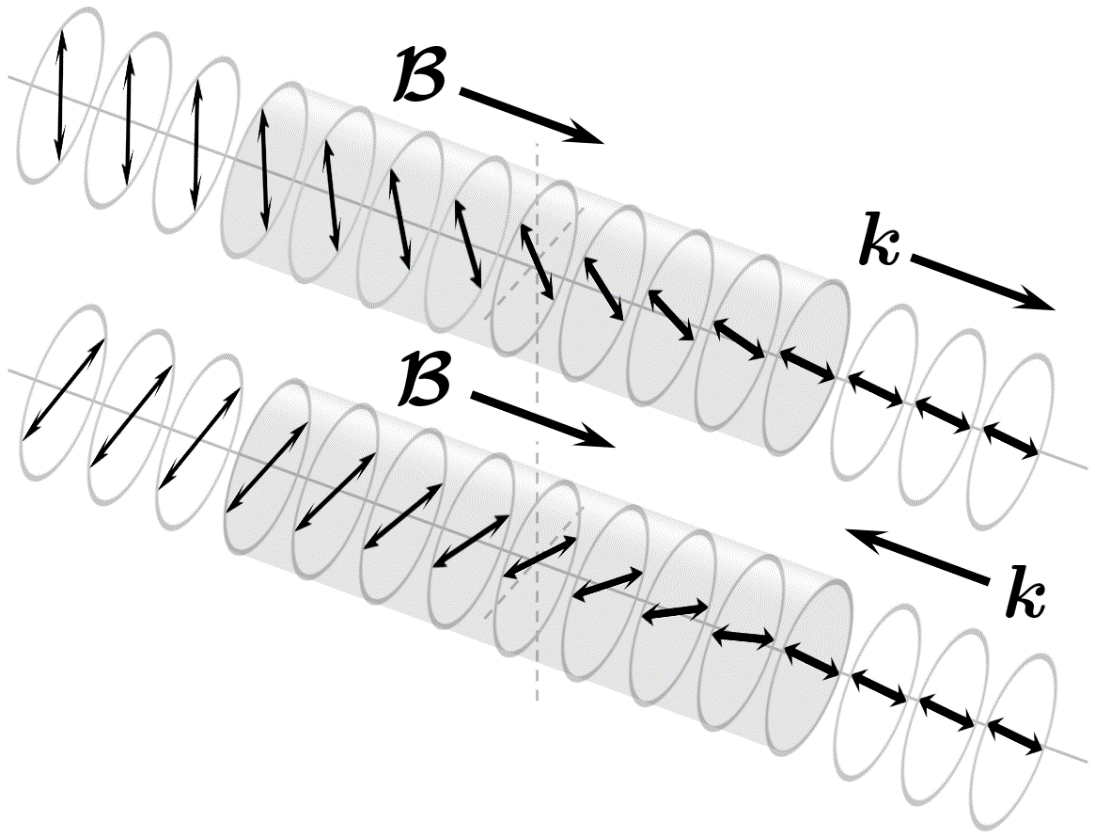 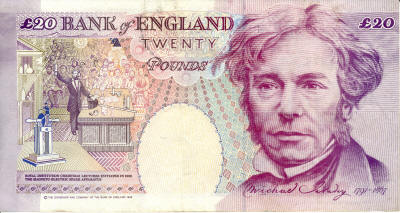 OPTICS f2f p. 63
Standing waves
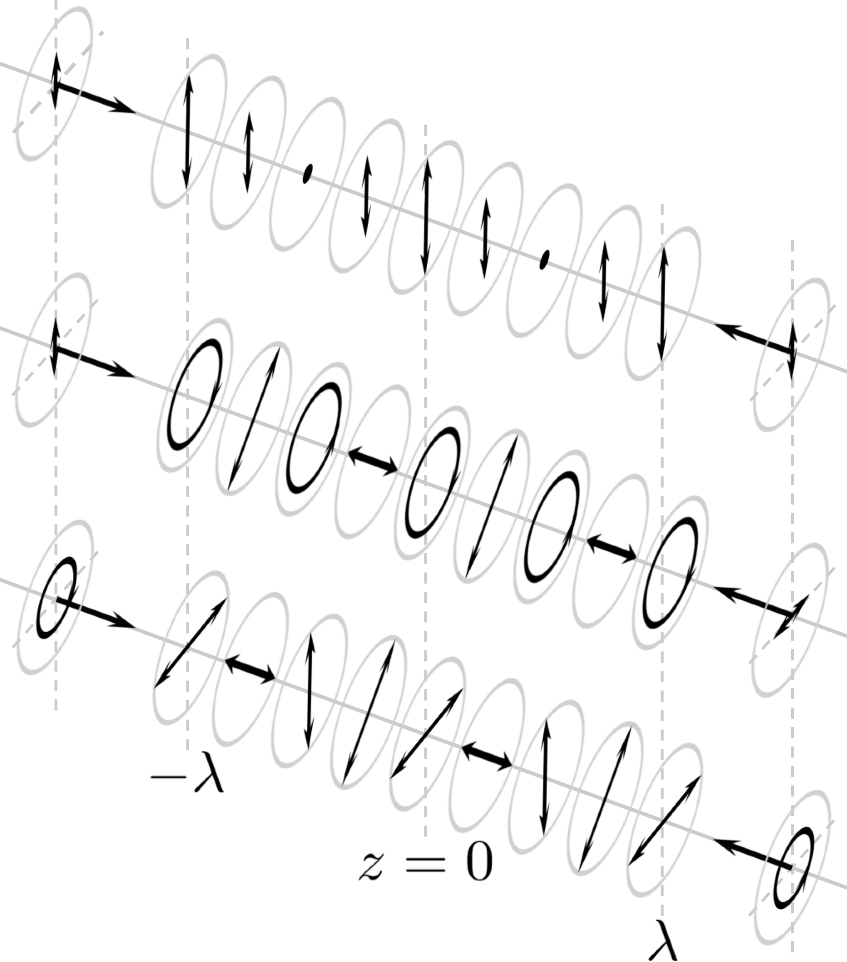 OPTICS f2f p. 65